PORTAFOLIO DEL DOCENTE
¿Cómo promuevo la reflexión sobre mi práctica pedagógica?
¿Cómo sistematizo las experiencias de aprendizaje?
3
Portafolio
Colección de producciones realizadas por los estudiantes. Sirve como base para examinar los logros, las dificultades, los progresos y los procesos en relación al desarrollo de las competencias. Es altamente recomendable que para cumplir esta finalidad las producciones incluidas sean escogidas por los propios estudiantes sobre la base de una reflexión activa sobre su aprendizaje. (RVM 093 2020 MINEDU).

Se “…puede entender el uso que del portafolio se realiza en algunas profesiones, como artistas, fotógrafos, arquitectos, etc. para los que los portafolios son los recipientes en los que muestran lo mejor de su trabajo.”
4
Portafolio del docente
Es un instrumento que ayuda a evaluar diferentes aspectos de la práctica pedagógica a partir de las evidencias relacionadas con la misma. De esta forma, es que en él podemos mostrar lo que consideremos que representa mejor nuestro desempeño.
Es una colección de trabajos que elabora el docente orientadas a la planificación, implementación y evaluación del proceso de enseñanza y aprendizaje realizado con su grupo de estudiantes.
5
HERRAMIENTA…
Permite el desarrollo de competencias.
Medio para reflexionar sobre la práctica pedagógica. Debilidades y fortalezas.
Para sistematizar las experiencias. Lo que produce en la práctica.
Planear e implementar nuevas alternativas de mejora.
Genera autonomía basada en la conciencia, autocrítica y compromiso por mejorar.
6
TIPOS
Portafolios privados: los que tienen los docentes, son de carácter confidencial.
Portafolios integrados: integrados por muchos materiales de la comunicación (padres, docentes, jóvenes) donde se ve la evolución del adolescente. Este es el más importante dado que tiene una información más completa, global y progresiva sobre el rendimiento de las inteligencias. Permite diseñar información, proponer, acumular materiales o utilizar estrategias más variadas o adecuadas al adolescente en cuestión.
Portafolios acumulativos: elaborados por el maestro, permiten ver la curva de evolución del adolescente a lo largo de diferentes niveles educativos.
Los tipos de portafolio varían según la intencionalidad que se tenga.
7
IMPORTANTE:“En ningún caso es una pila indiferenciada de todo lo que se ha hecho; siempre tienen que delimitarse propósitos, criterios de selección y desempeño así como formatos claros para ponderar la calidad del mismo o, eventualmente, asignar una calificación.”
Según Cooper, los dos tipos más comunes de portafolios son el que se conforma con «los mejores trabajos» elaborados por el autor del portafolio (alumno, docente, profesional, artista, según sea el caso).
El que demuestra «el crecimiento y progreso» en el aprendizaje o dominio de la habilidad o competencia en cuestión, ya que incluye un muestra-rio de los trabajos típicos realizados a lo largo del tiempo.
Frida Díaz; M. Maclovia Pérez El portafolio docente a escrutinio...
8
ESTRUCTURA
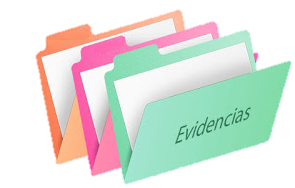 SU ORGANIZACIÓN LA PODEMOS REALIZAR DE MANERA ANUAL, POR PERIODOS, O POR ÁREAS.
9
ESTRUCTURA
IDENTIDAD
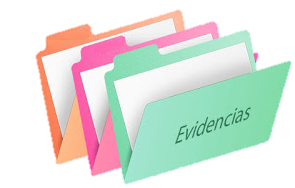 PLANIFICACIÓN
EVALUACIÓN
REFLEXIÓN
La estructura de un portafolio es abierta y flexible, su organización es muy personal, ya que lo que debe promover es una autoevaluación sobre la práctica pedagógica u otro propósito que deseemos alcanzar.
TRABAJO COLEGIADO
10
EVALÚO MI PORTAFOLIO DOCENTE:
11
ME AUTOEVALÚO ANTES DE LAS EXPERIENCIAS DE APRENDIZAJE:
12
ME AUTOEVALÚO DESPUÉS DE LAS EXPERIENCIAS DE APRENDIZAJE:
13
Fuentes de información:
ATIENZA, ENCARNA (UNIVERSIDAD POMPEU FABRA, BARCELONA): El portafolio docente como instrumento de autoformación. MarcoELE. Revista de Didáctica ELE / ISSN 1885-2211 / núm. 9, 2009
https://repositori.upf.edu/bitstream/handle/10230/24776/atienza_marcoele_port.pdf?sequence=1

Murillo Sancho, Gabriela (2012). EL PORTAFOLIO COMO INSTRUMENTO CLAVE PARA LA EVALUACIÓN EN EDUCACIÓN SUPERIOR. Revista Electrónica "Actualidades Investigativas en Educación", 12 (1), 1-23. [Fecha de Consulta 10 de Septiembre de 2020]. ISSN:. Disponible en:   https://www.redalyc.org/articulo.oa?id=447/44723363015
14
¡MUCHAS GRACIAS!
Preguntas o comentarios.